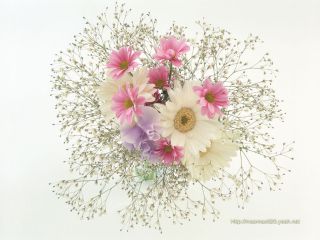 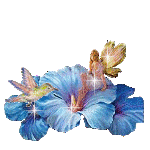 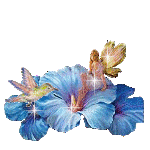 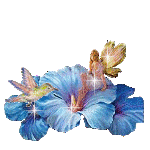 NhiÖt liÖt chµo mõng Quý thÇy c« vµ c¸c em.
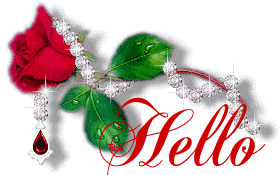 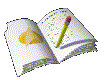 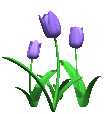 Người thực hiện: Đồng Thị Hằng
 Trường Tiểu học Bình Dân
Thø   6 ngµy 8   th¸ng 12  năm 2023
Tiếng Việt
Bài 74:  Kể chuyện Thần gió và mặt trời
Bài Thần gió và mặt trời
1. Nghe kể chuyện
1. Nghe kể chuyện
1. Nghe kể chuyện
1. Nghe kể chuyện
1. Nghe kể chuyện
2. Trả lời câu hỏi
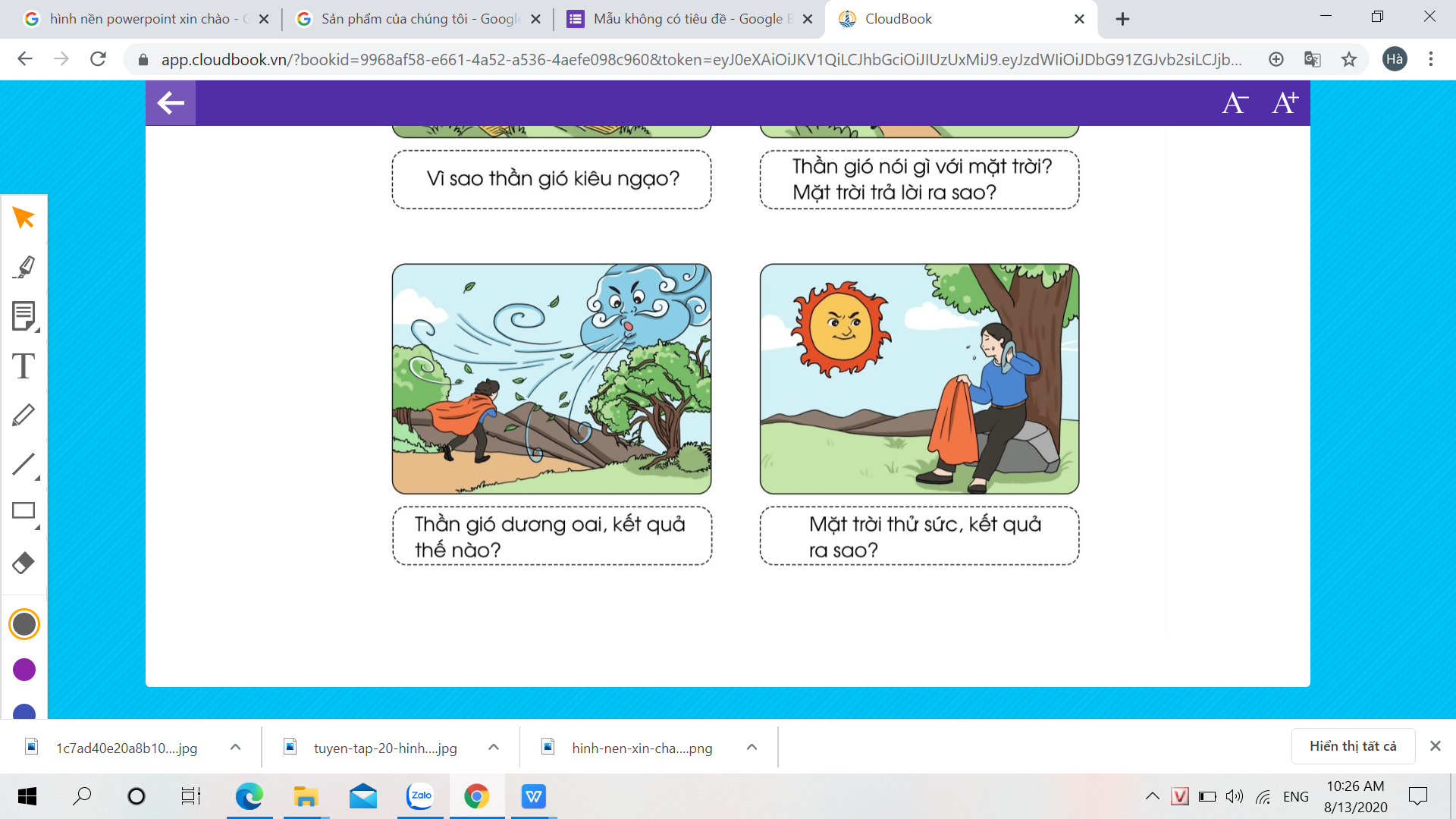 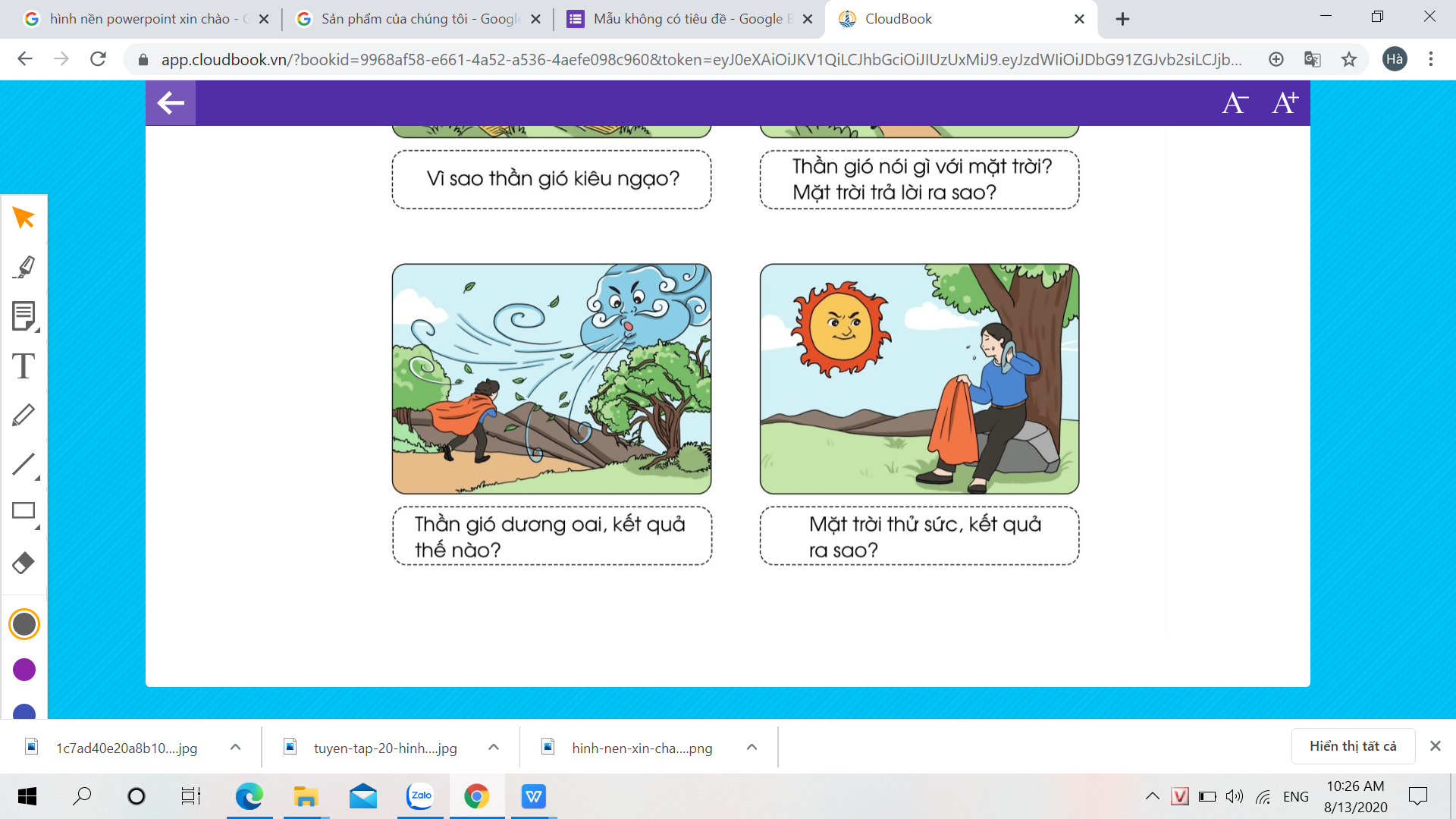 Nghe kể lại
Nghe kể lại
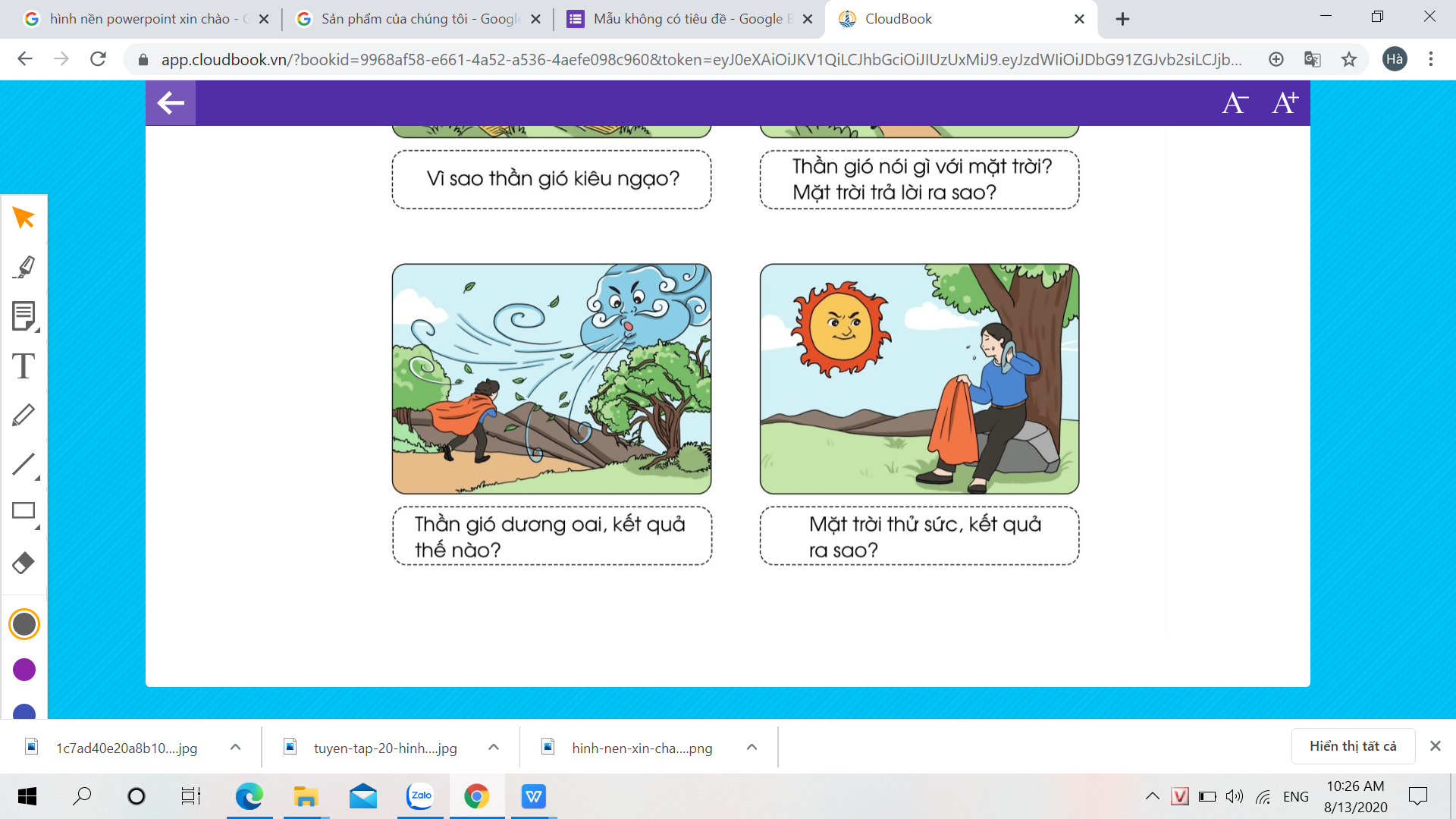 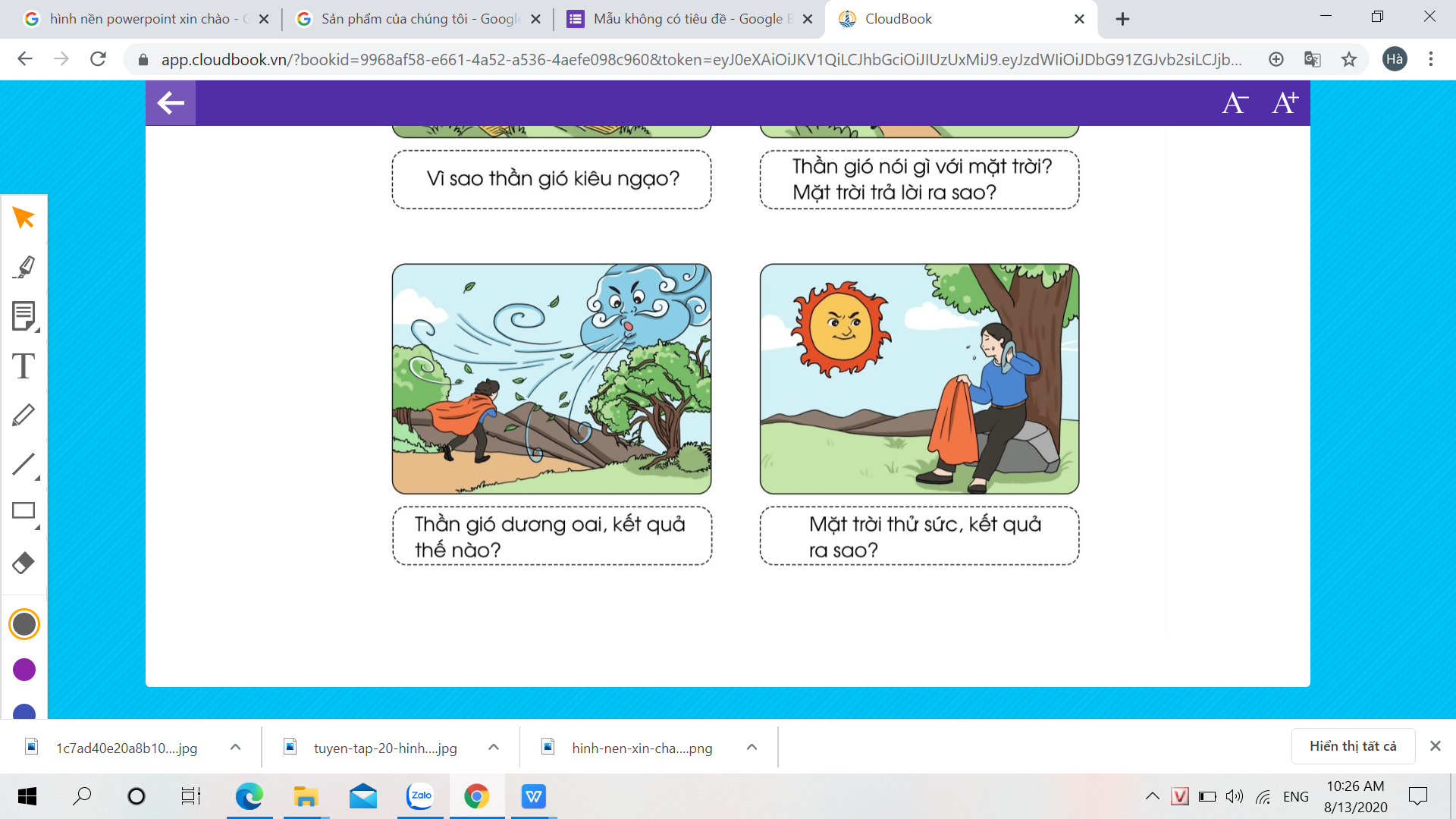 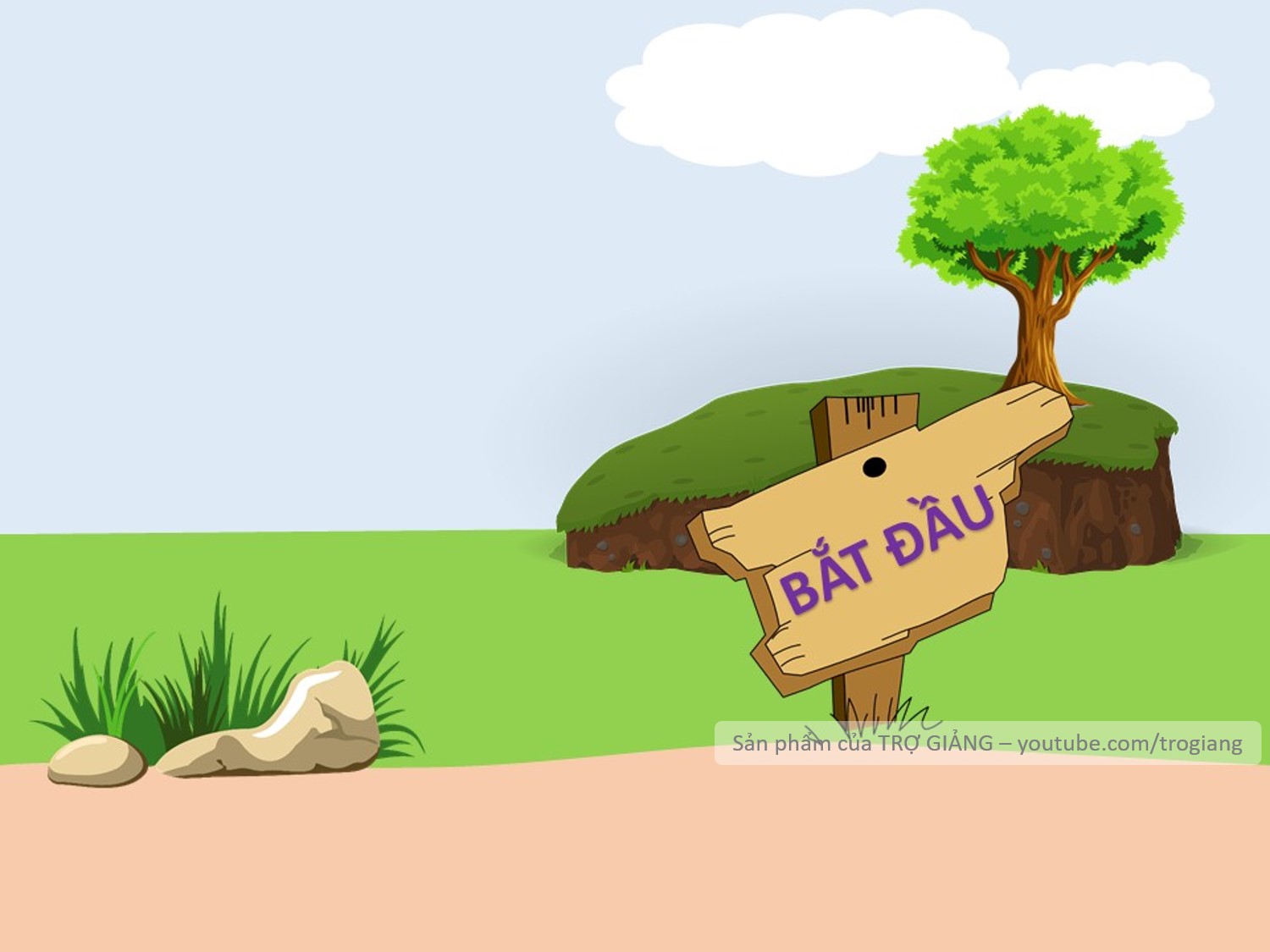 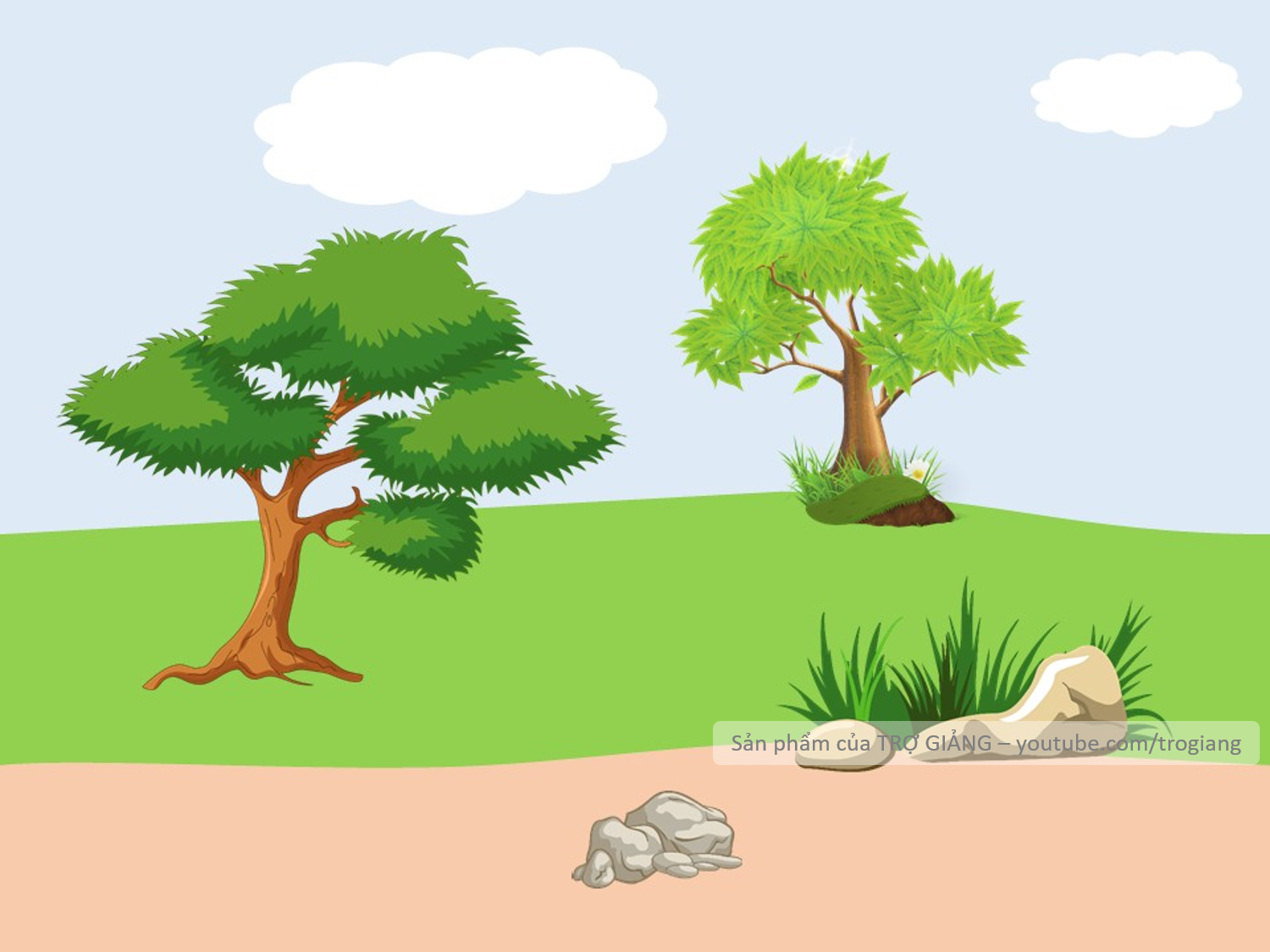 VƯỢT CHƯỚNG
NGẠI VẬT
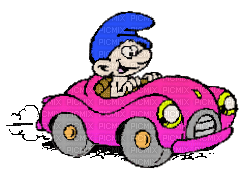 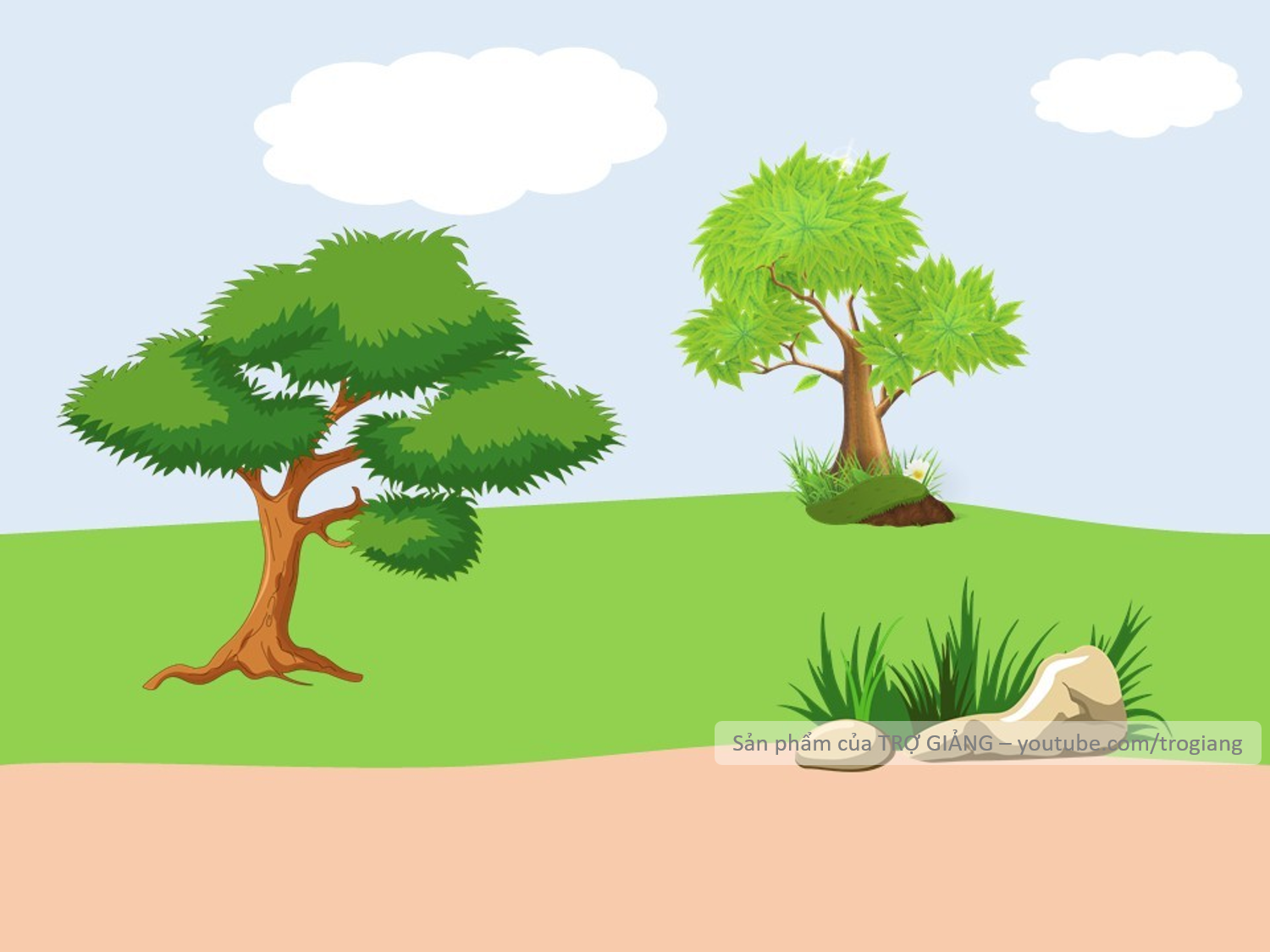 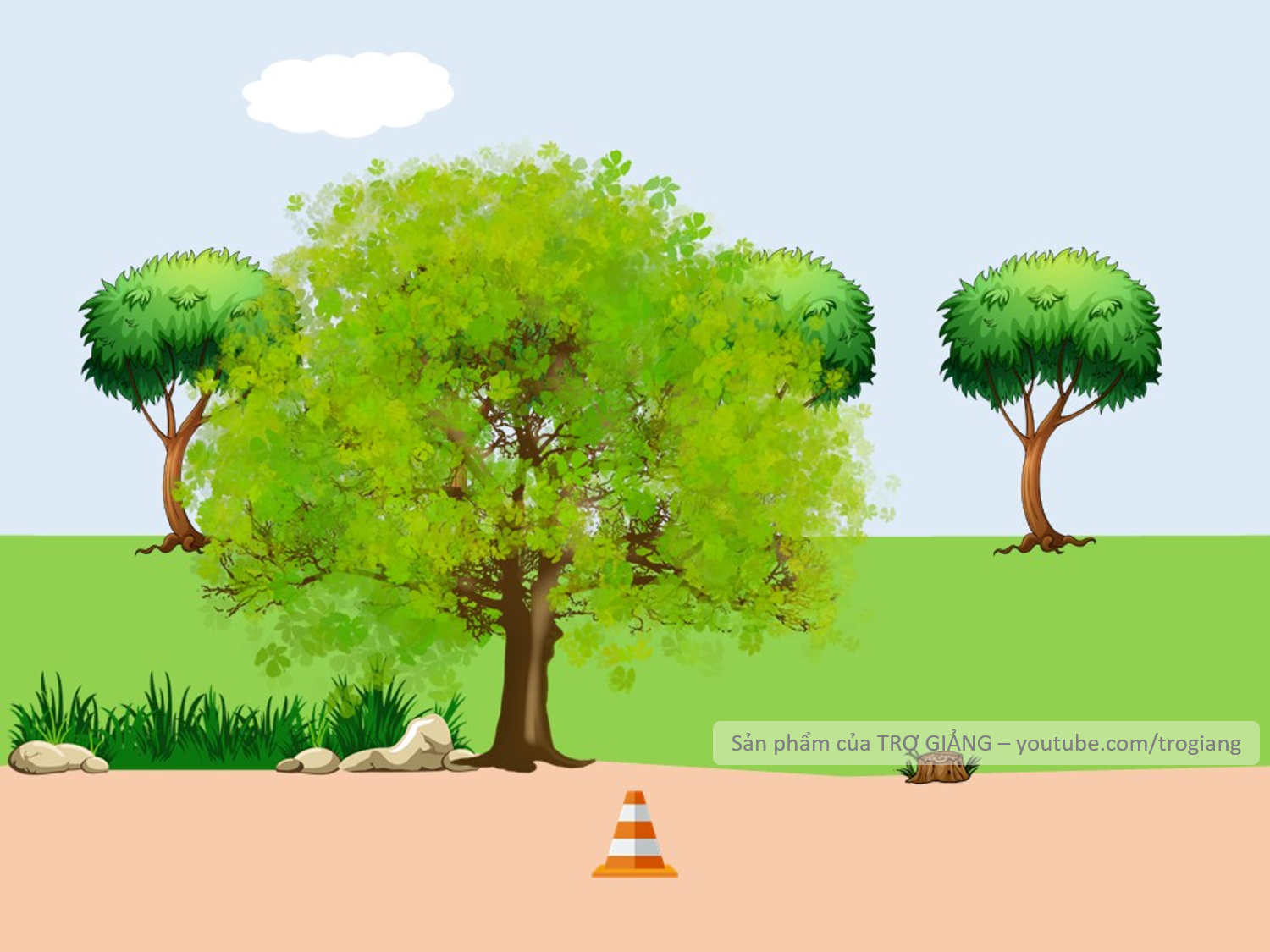 Vì sao thần gió kiêu ngạo?
Gió rất tự hào về sức mạnh và nghĩ rằng mình là người mạnh nhất trên thế giới
Không trả lời được thì mình giúp cho để qua vòng nhé!
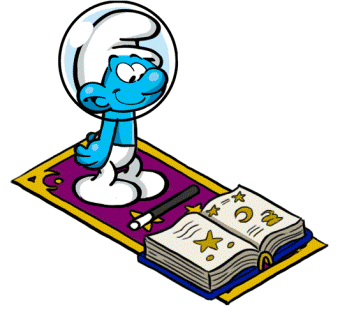 Gió rất tự hào về sức mạnh và nghĩ rằng mình là người mạnh nhất trên thế giới
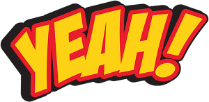 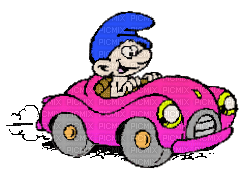 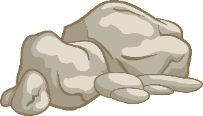 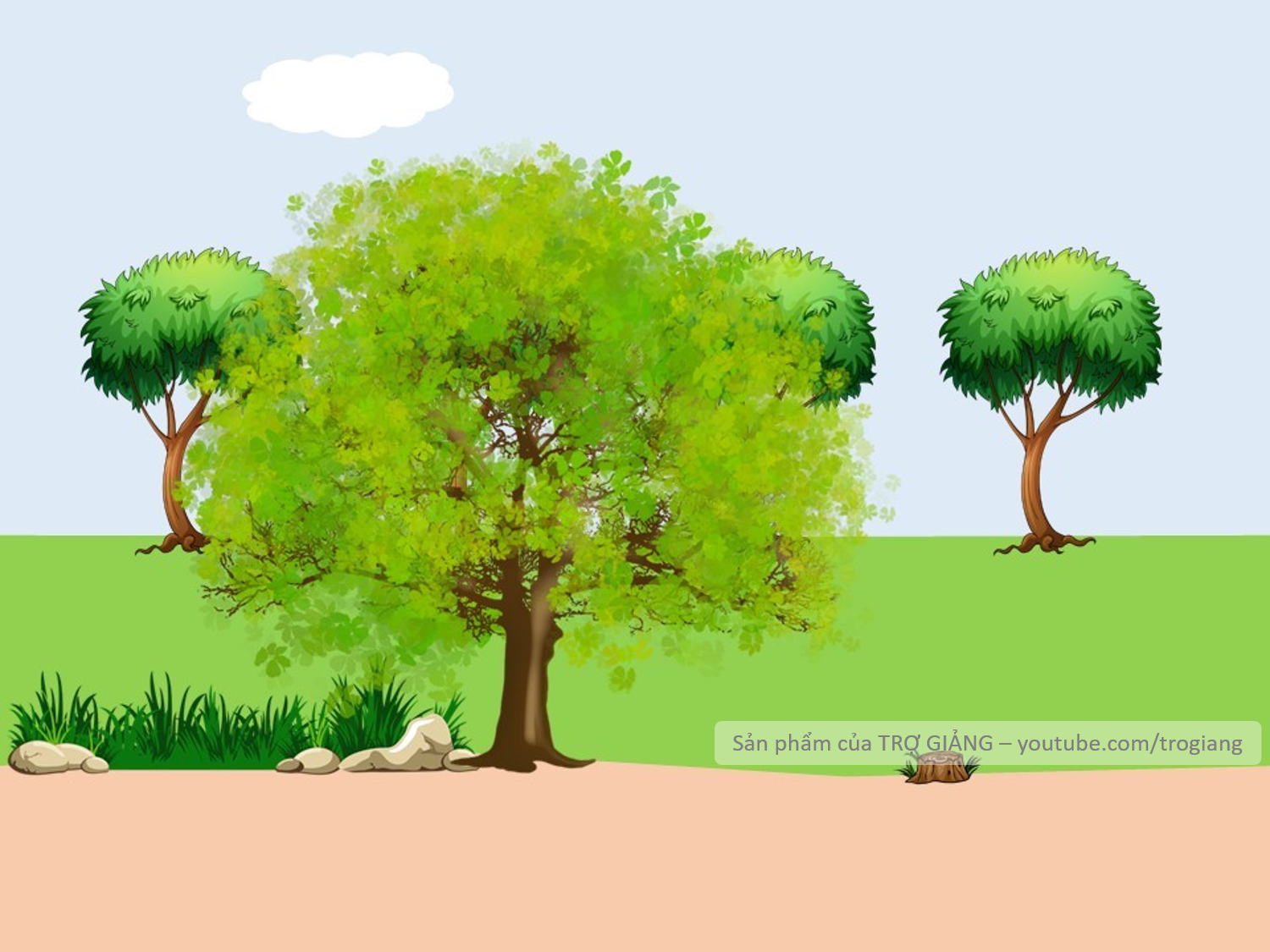 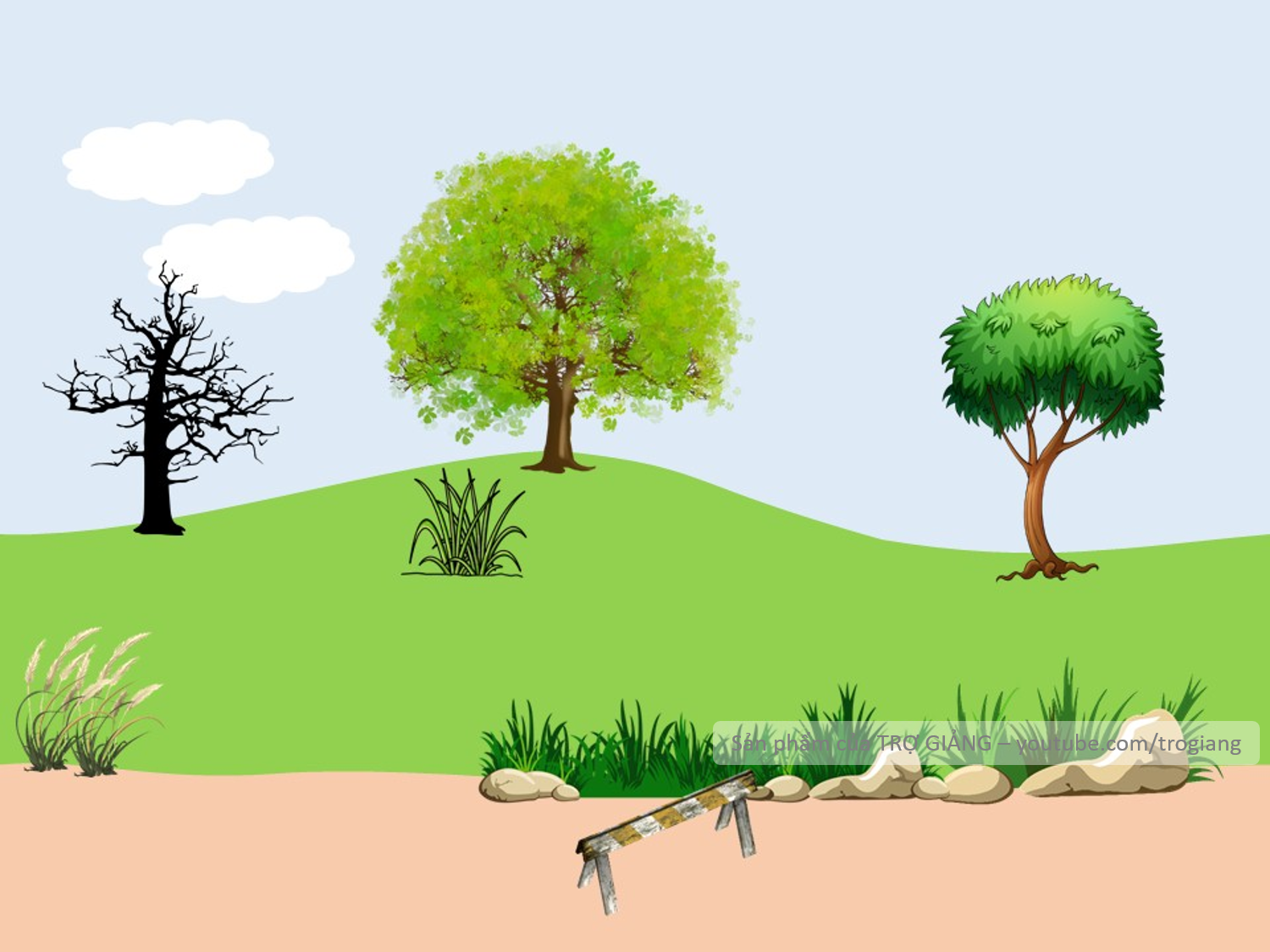 Thần gió đã nói gì với mặt trời?
Hãy nhìn người đàn ông đi dưới cánh đồng anh ta đang mặc một chiếc áo khoác, người đầu tiên làm cho người đàn ông đó cởi áo khoác ra là người chiến thắng
Không trả lời được thì mình giúp cho để qua vòng nhé!
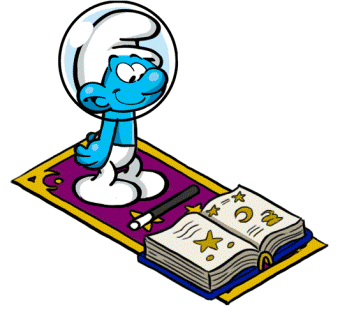 Hãy nhìn người đàn ông đi dưới cánh đồng anh ta đang mặc một chiếc áo khoác, người đầu tiên làm cho người đàn ông đó cởi áo khoác ra là người chiến thắng
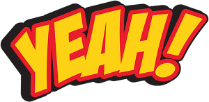 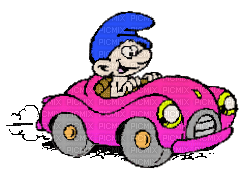 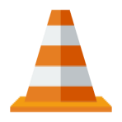 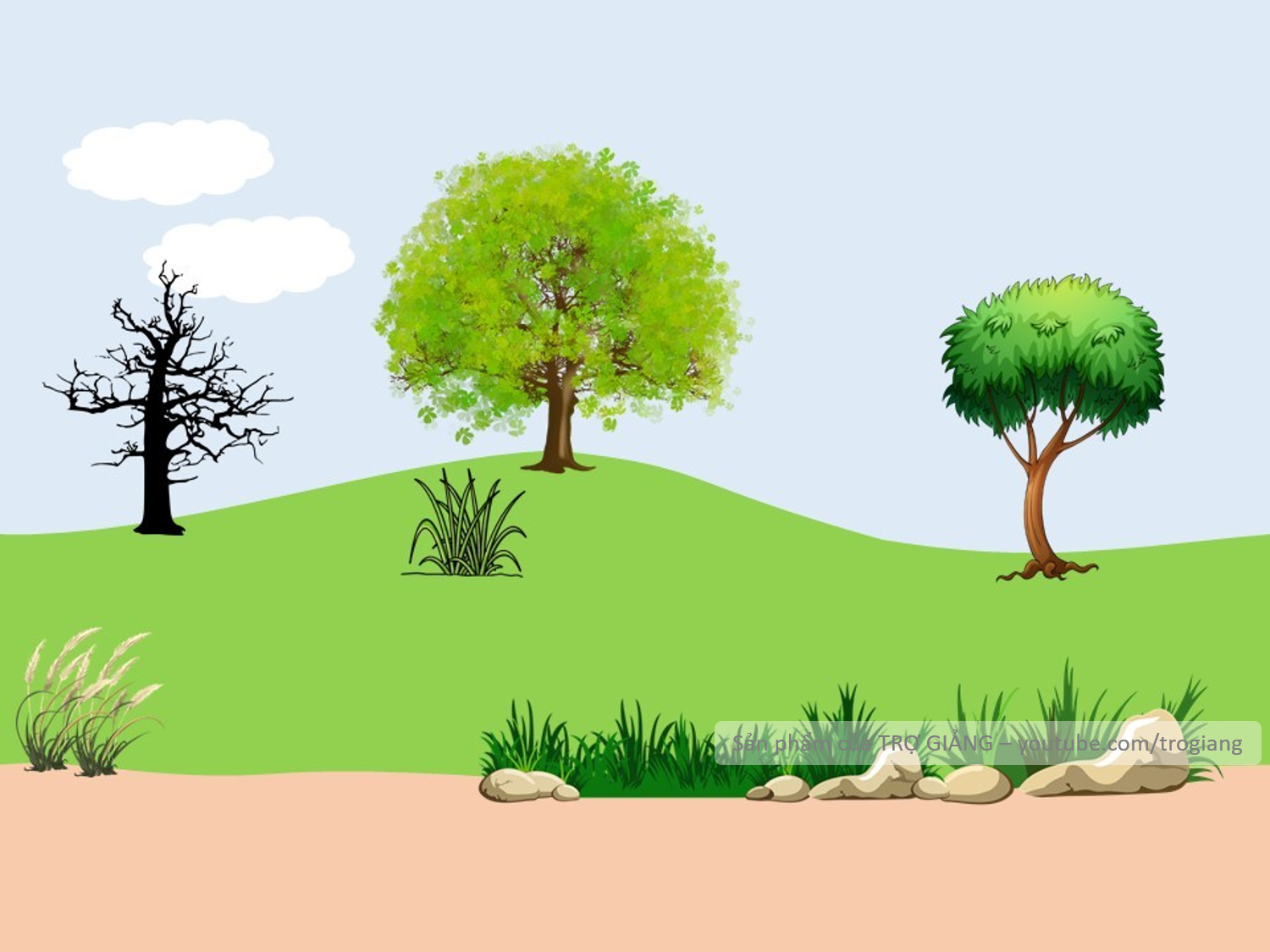 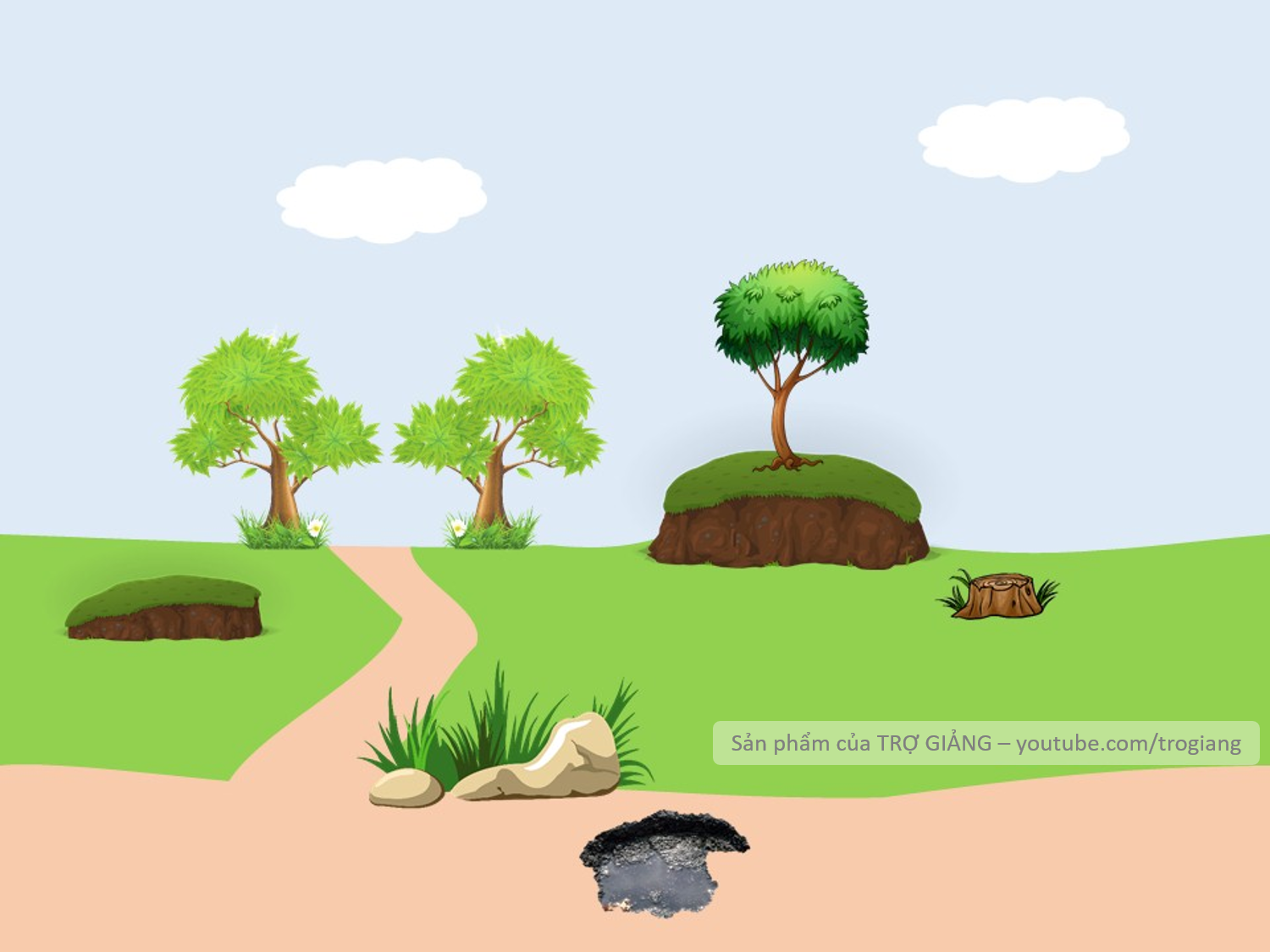 Thần gió dường oai, kết quả như thế nào?
Sau một thời gian gió đã quá mệt mỏi đến mức không thể thổi được nữa, thần gió đã bỏ cuộc
Không trả lời được thì mình giúp cho để qua vòng nhé!
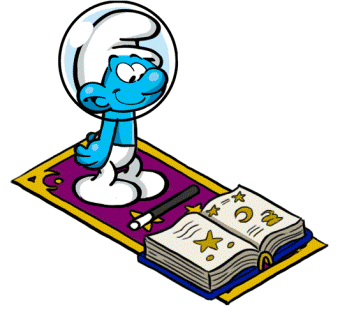 Sau một thời gian gió đã quá mệt mỏi đến mức không thể thổi được nữa, thần gió đã bỏ cuộc
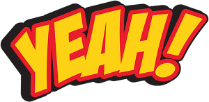 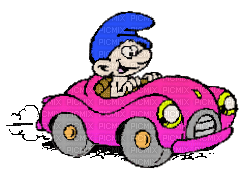 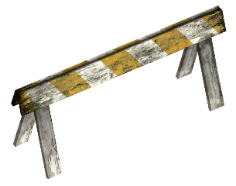 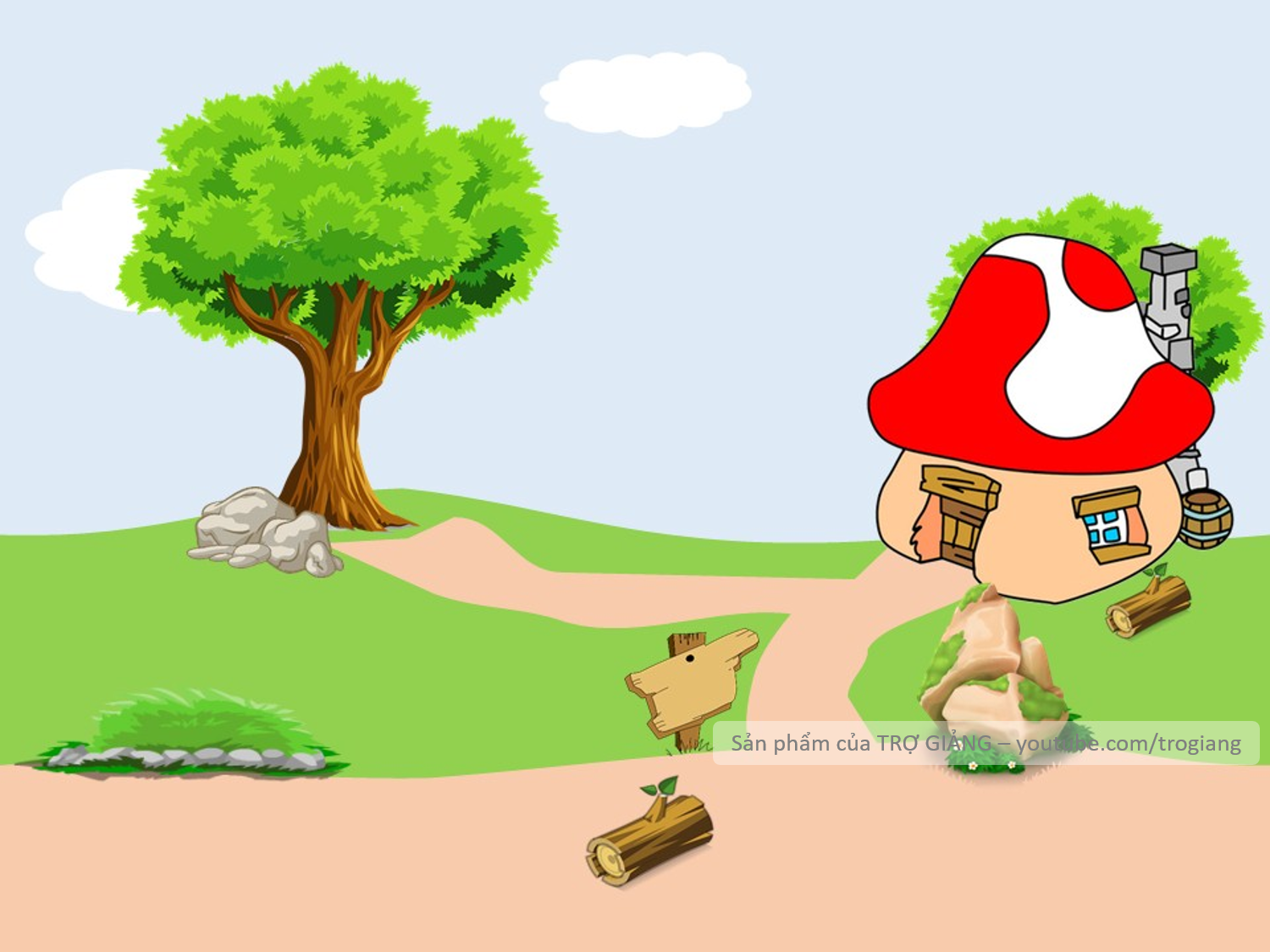 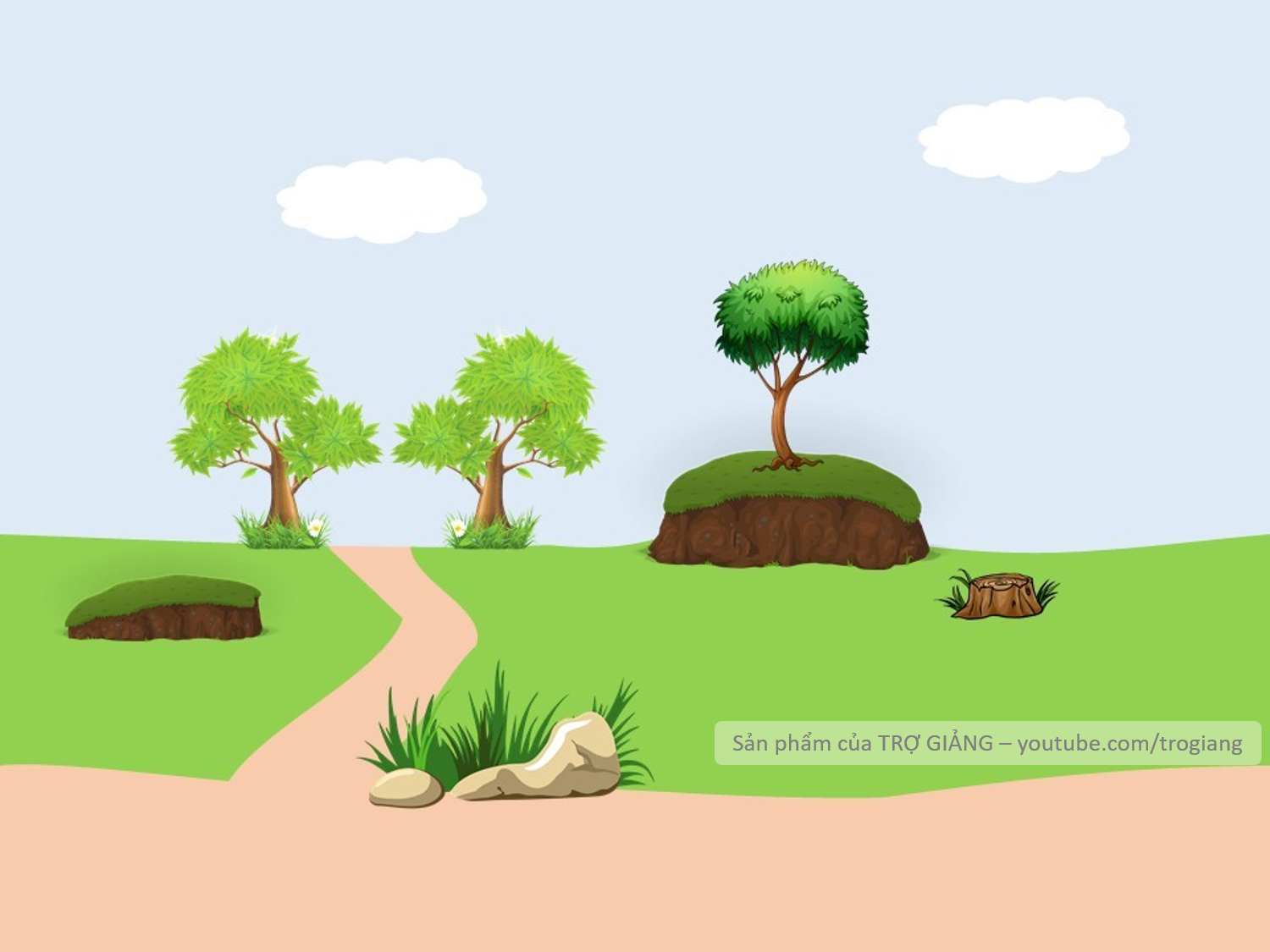 Mặt trời thử sức kết quả như thế nào?
Người đàn ông đã cởi áo khoác và ngồi dưới gốc cây để nghỉ, mặt trời đã thắng cuộc
Không trả lời được thì mình giúp cho để qua vòng nhé!
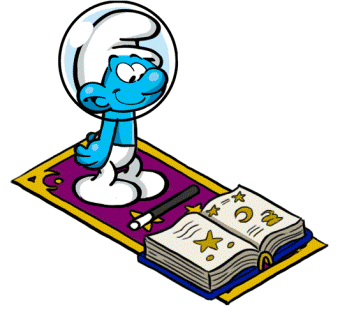 Người đàn ông đã cởi áo khoác và ngồi dưới gốc cây để nghỉ, mặt trời đã thắng cuộc
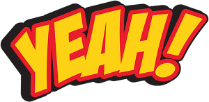 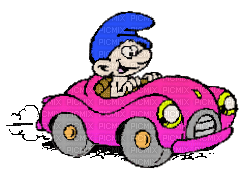 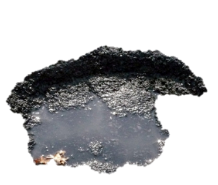 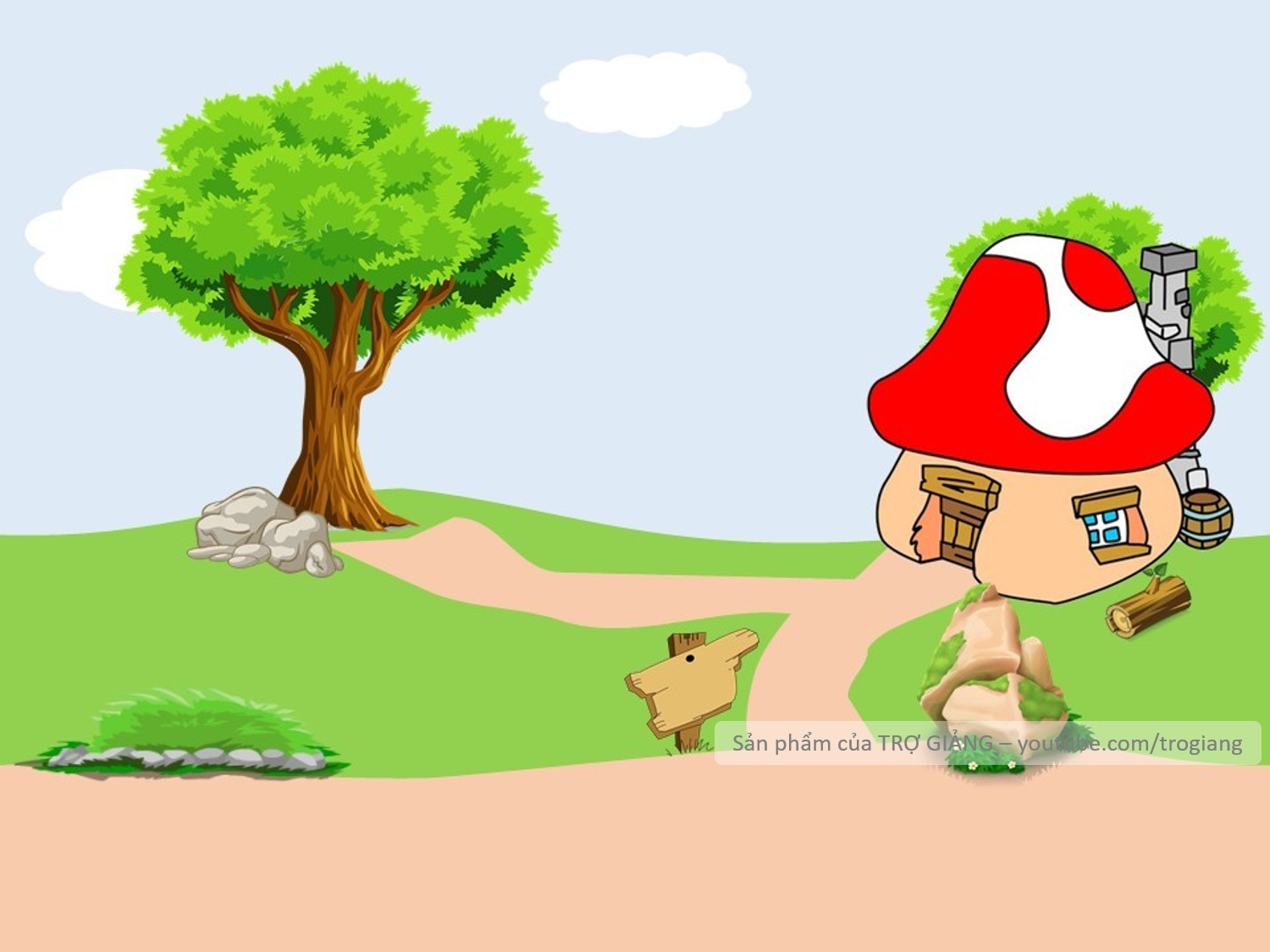 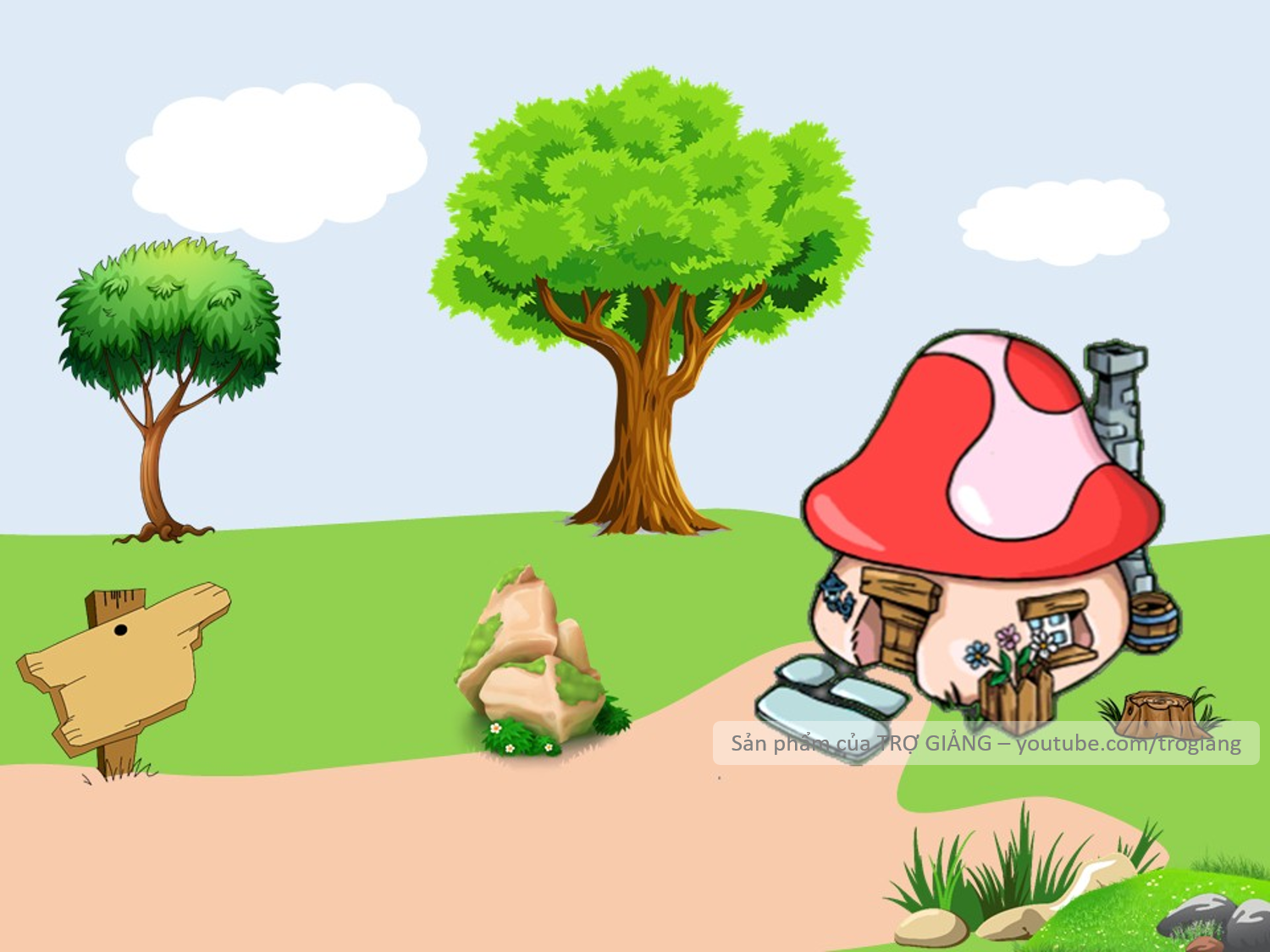 Thần gió học được bài học gì?
Không nên kiêu ngạo về bản thân mình
CHÀO MỪNG TÍ XÌ TRUM VỀ NHÀ
Không trả lời được thì mình giúp cho để qua vòng nhé!
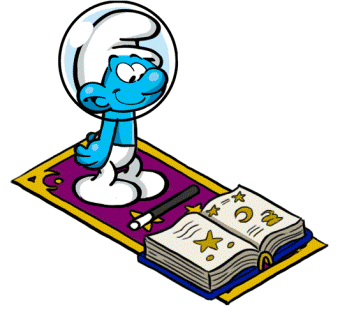 Không nên kiêu ngạo về bản thân mình
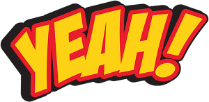 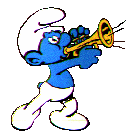 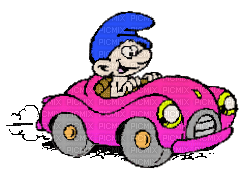 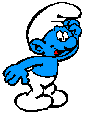 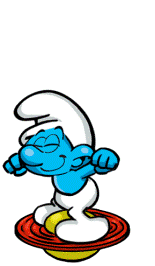 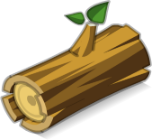